ARGOS Inventory by FUND Queries
[Speaker Notes: Logging into ARGOS]
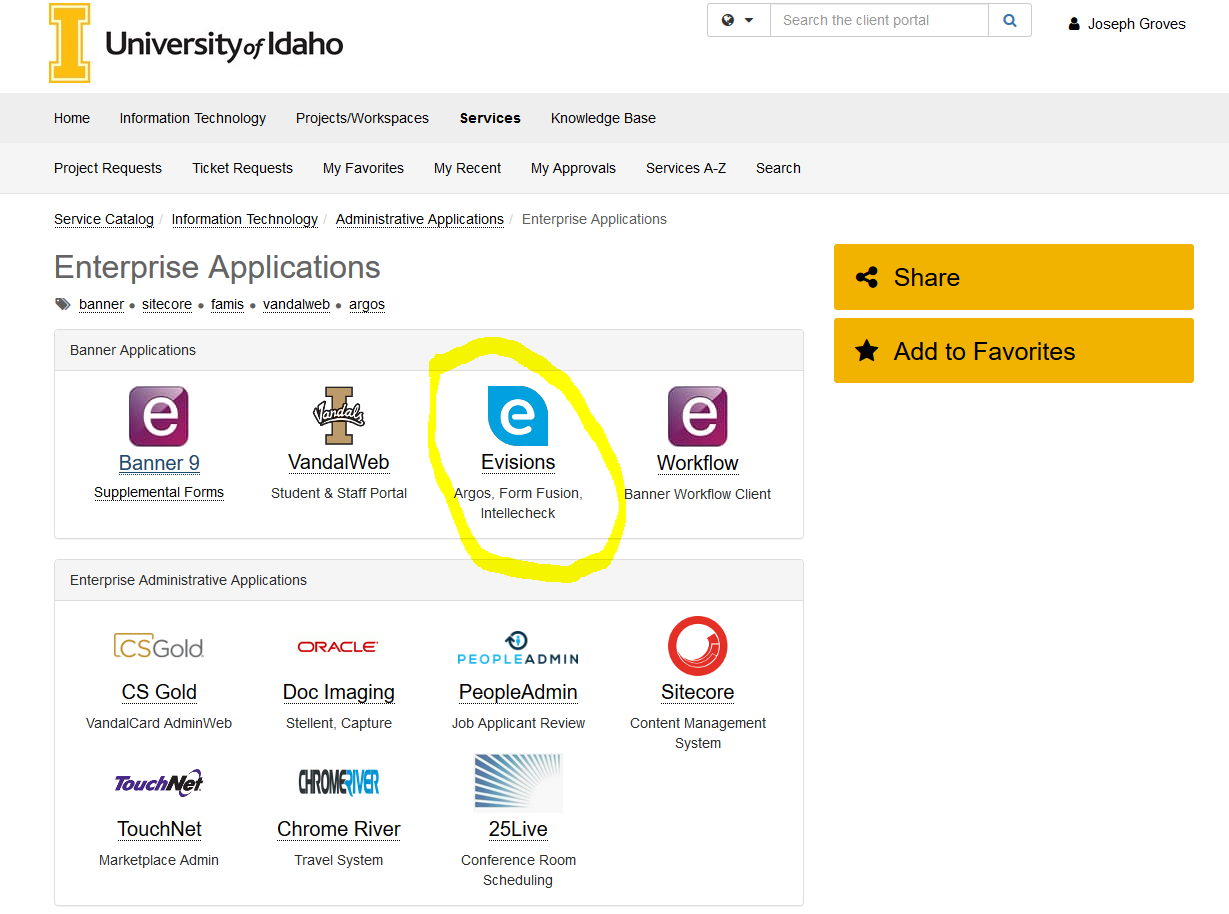 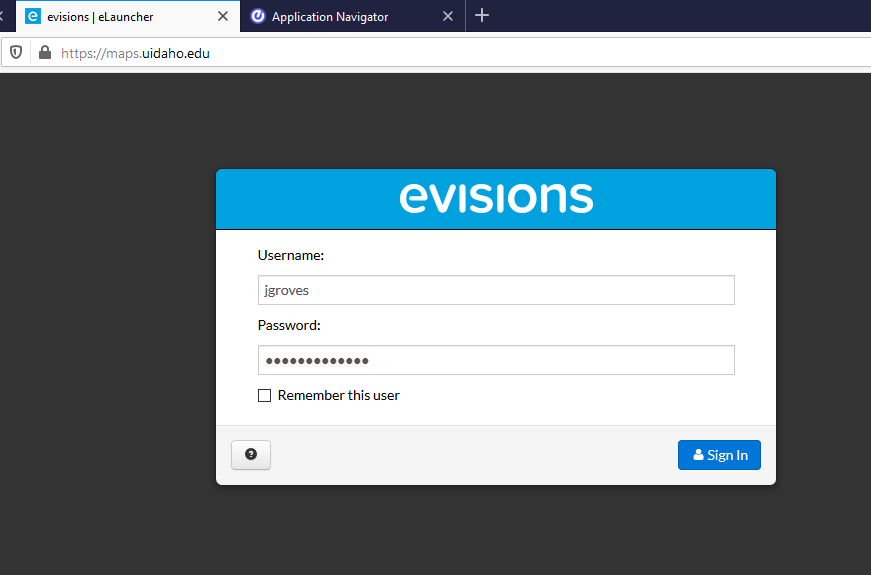 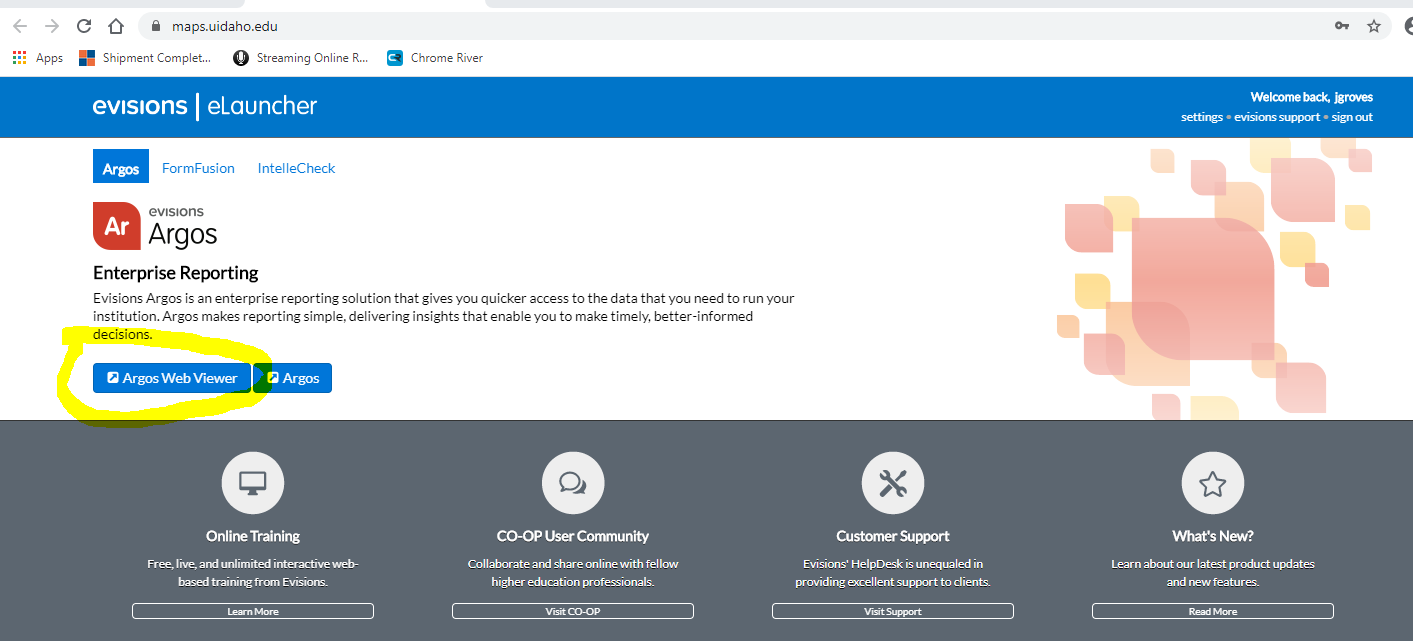 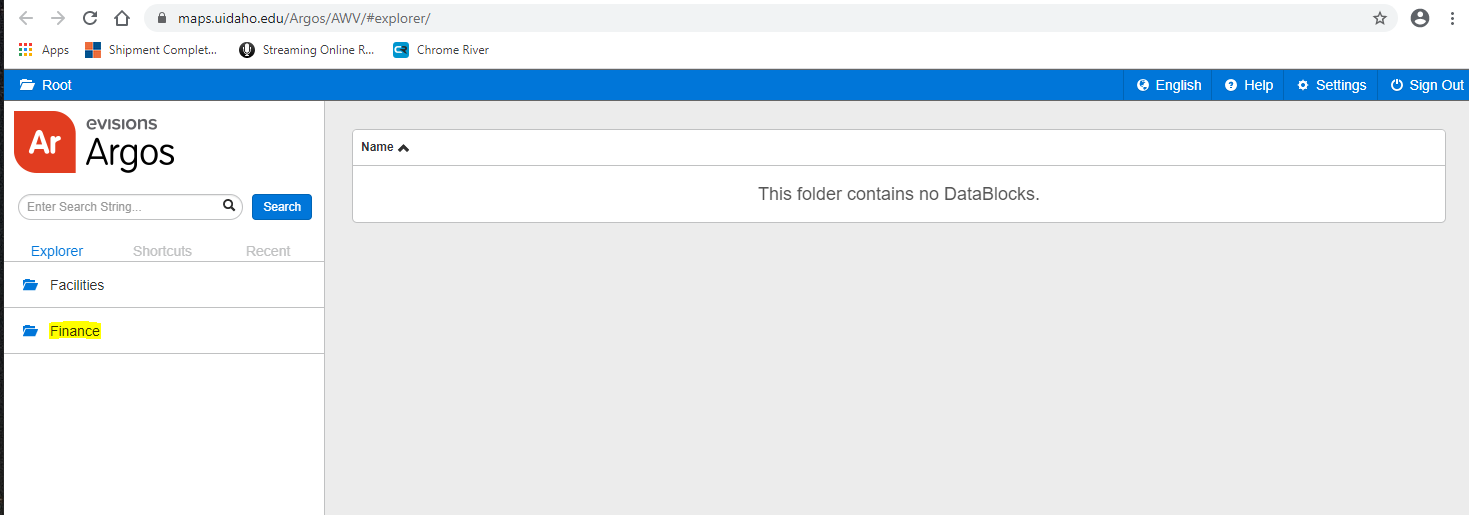 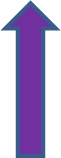 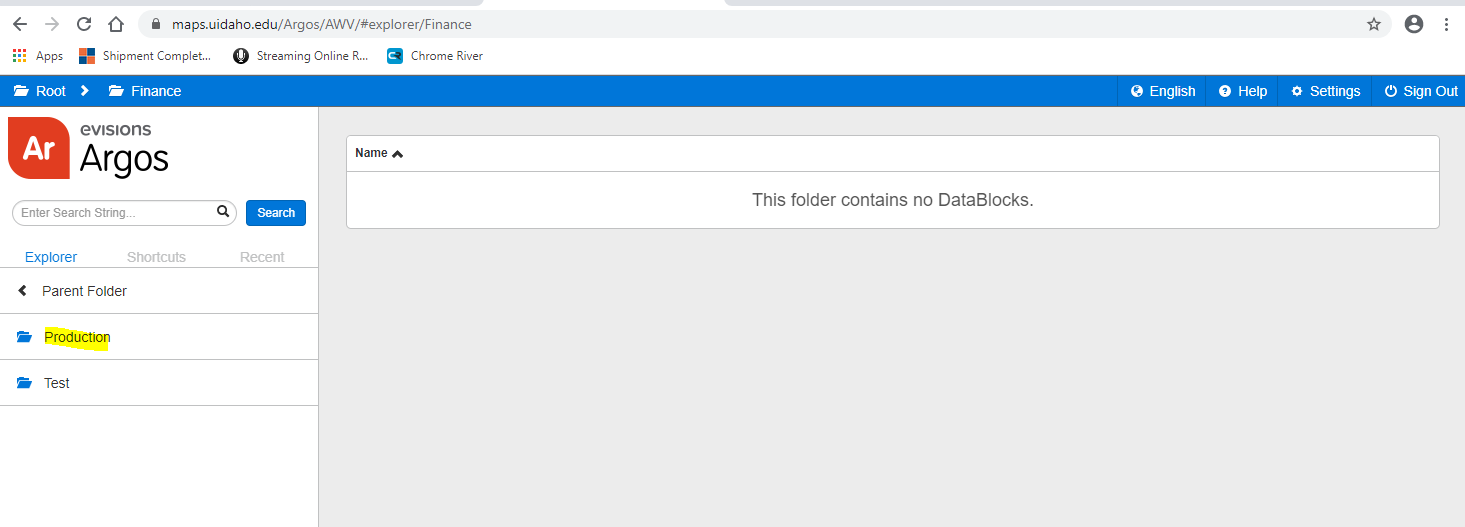 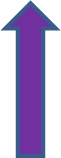 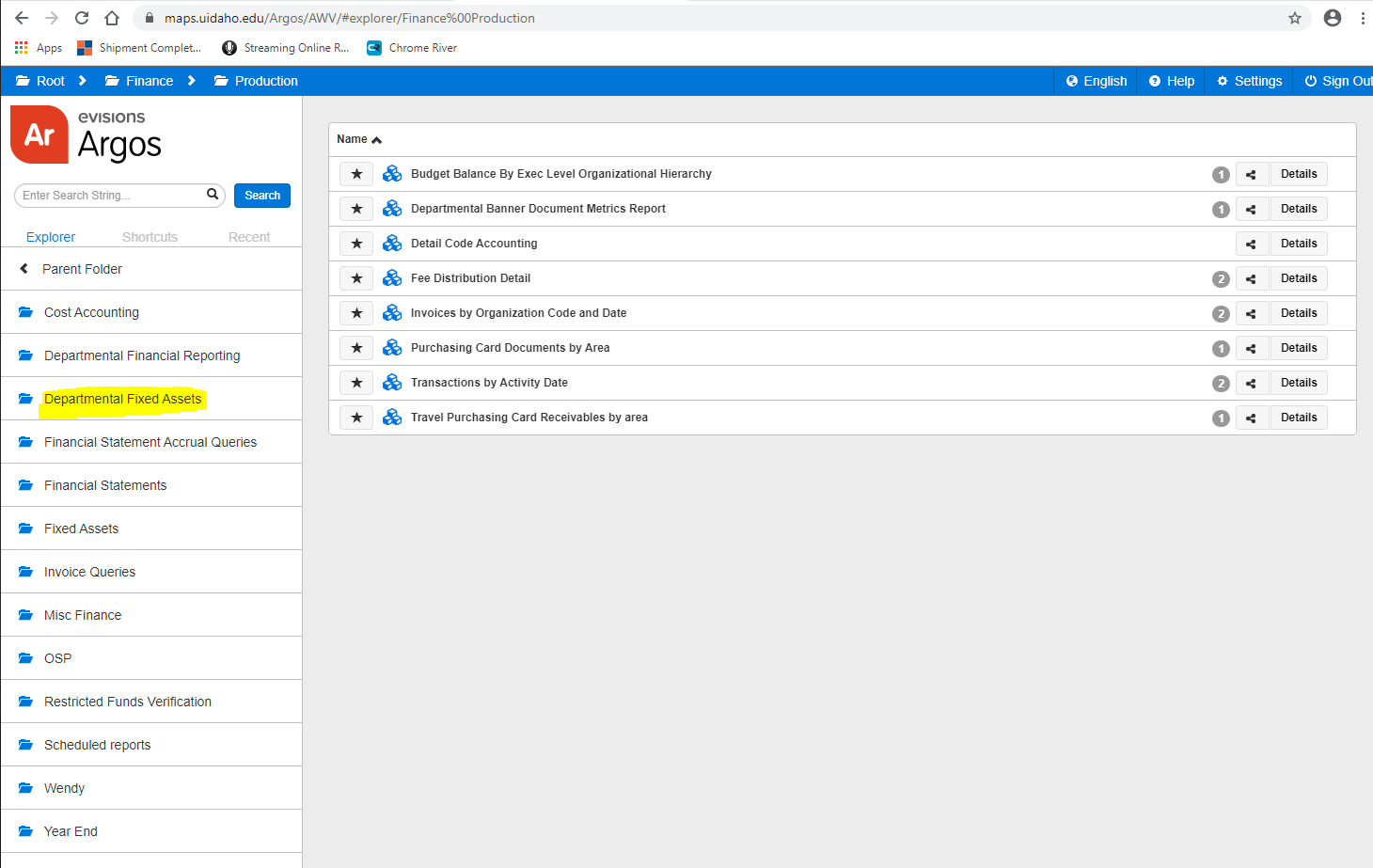 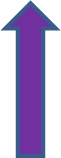 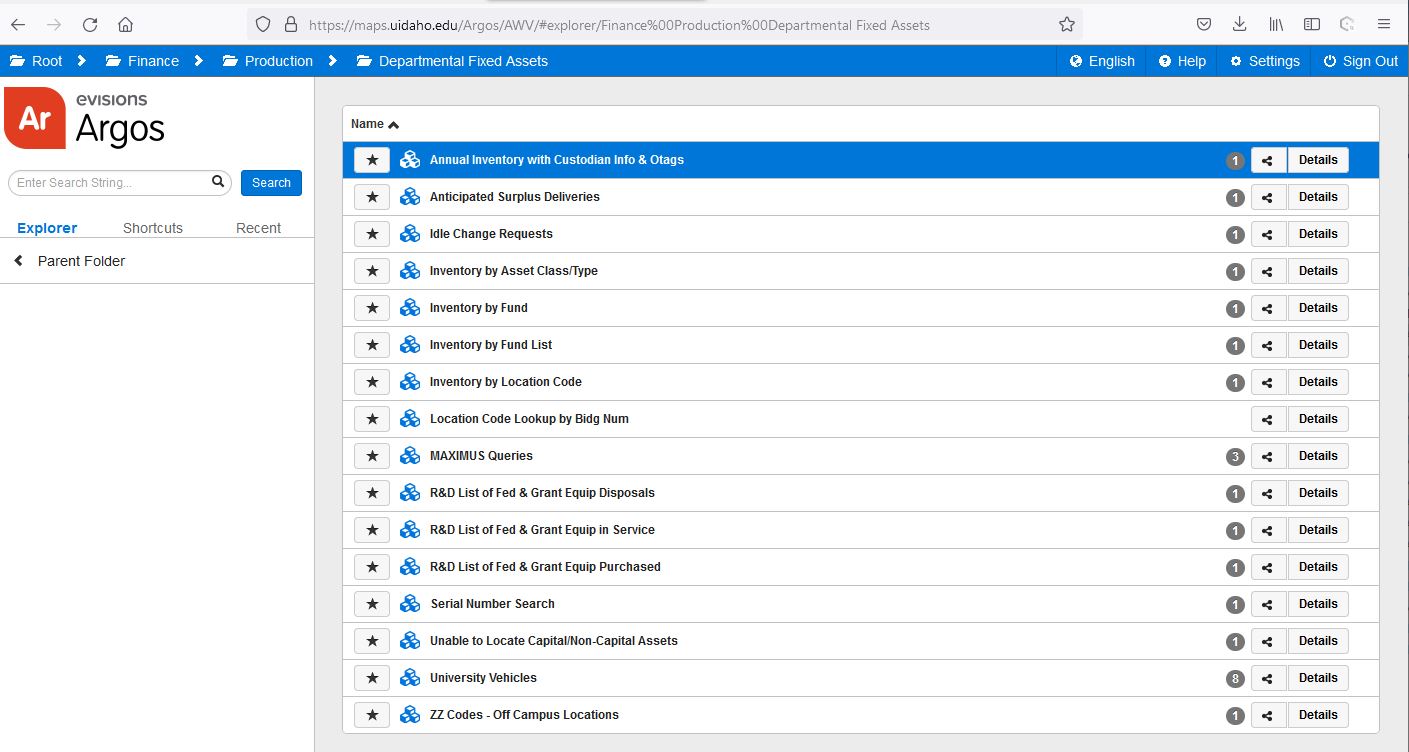 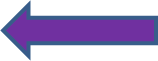 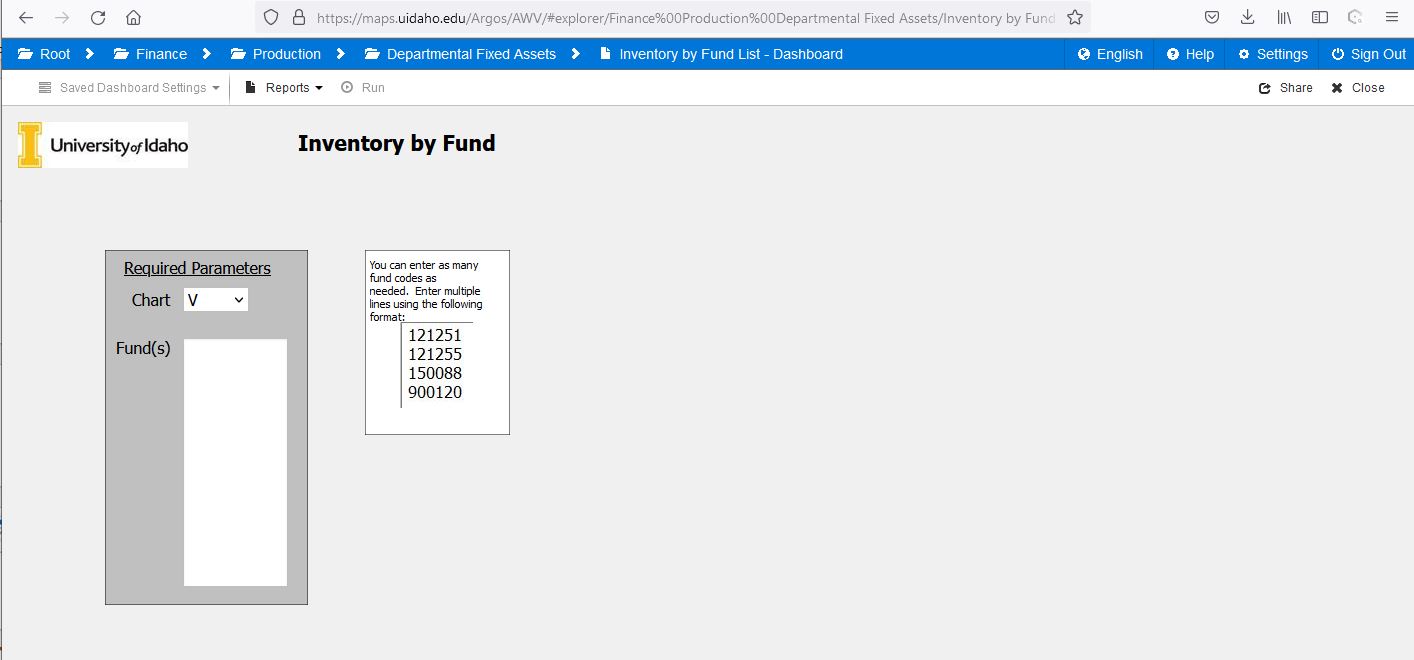 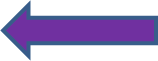 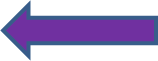 [Speaker Notes: Enter either chart 9 or chart V funds.]
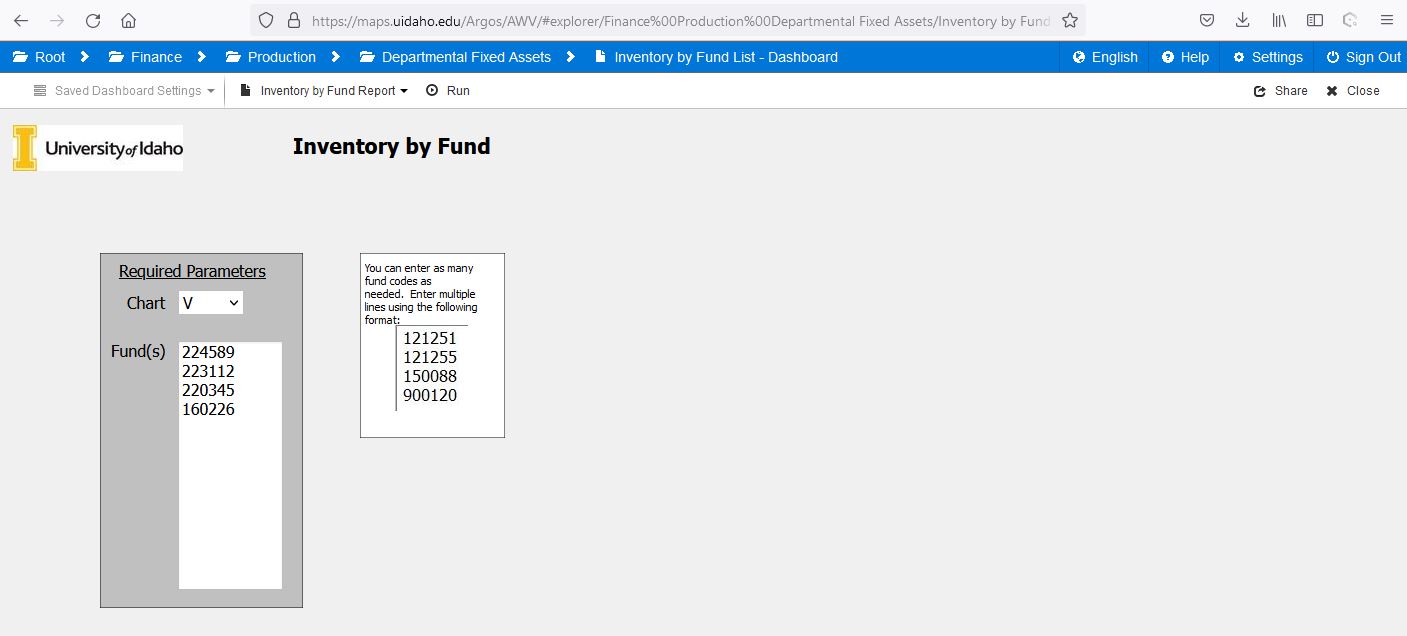 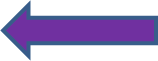 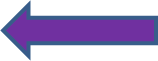 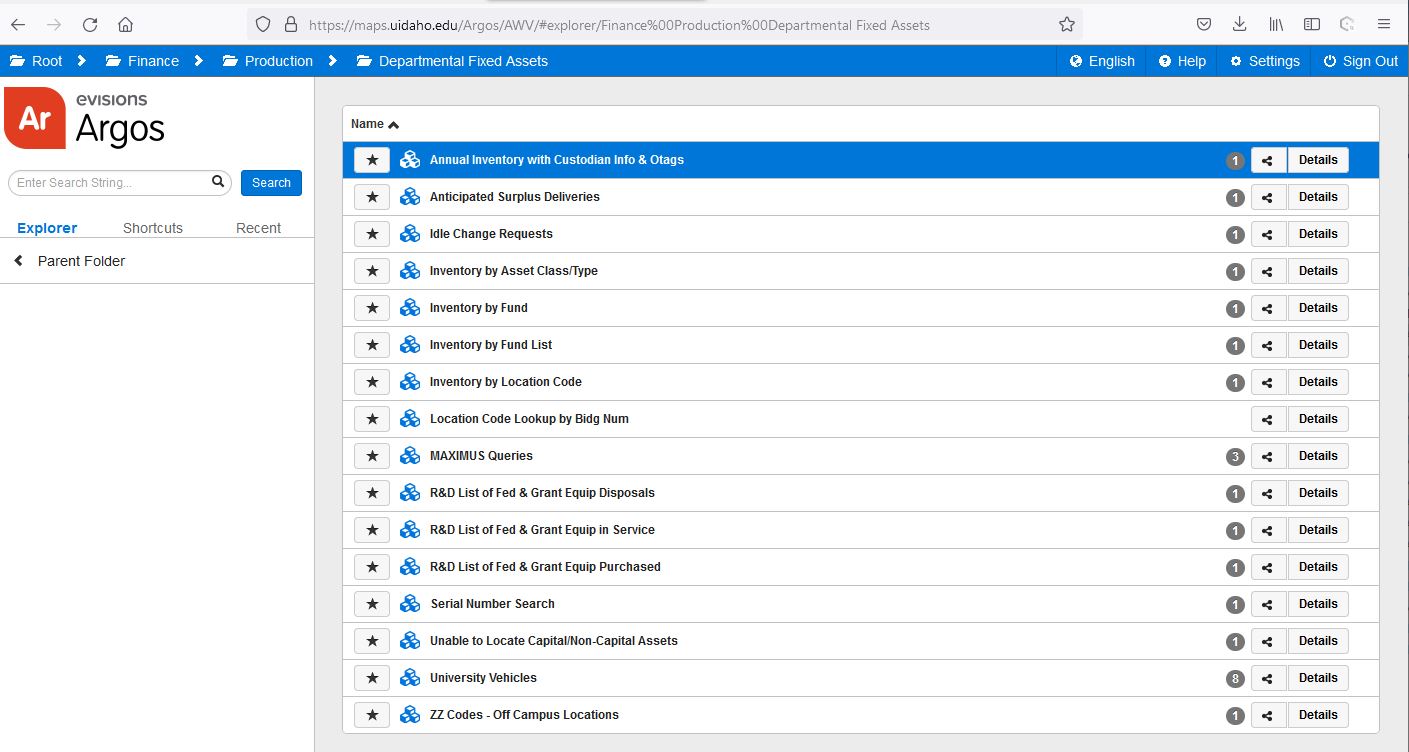 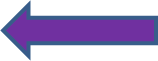 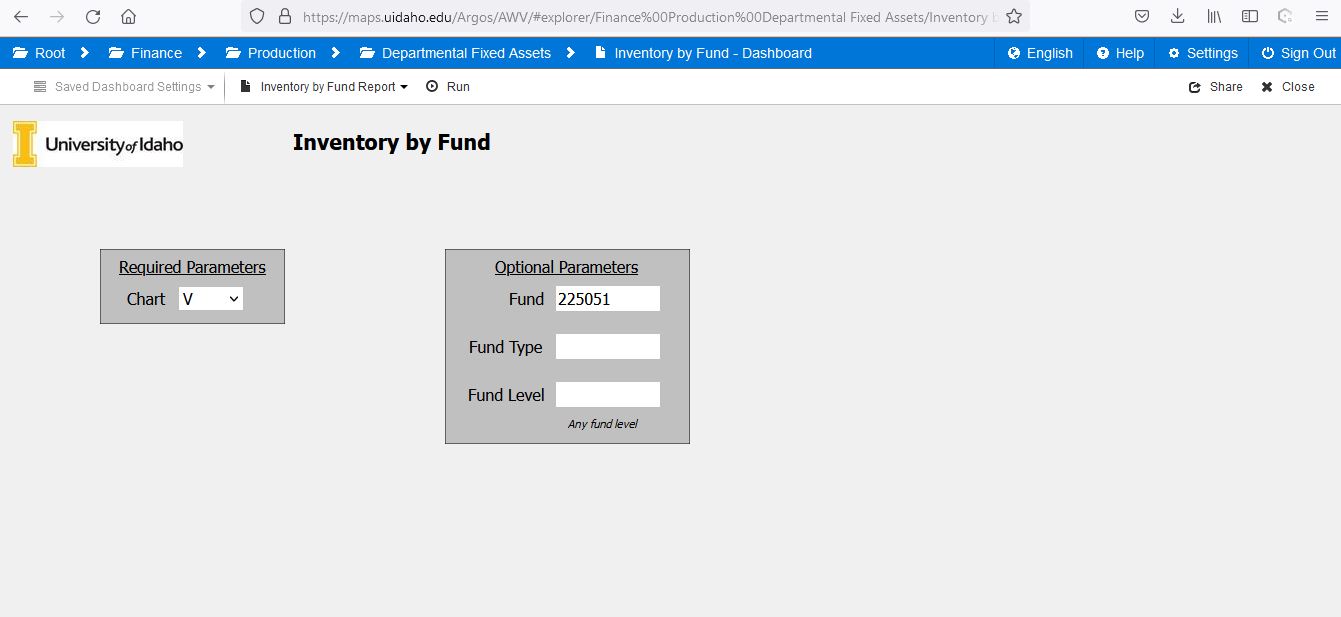 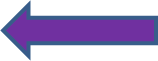 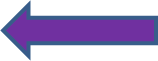 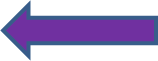 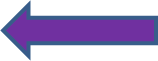 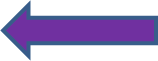 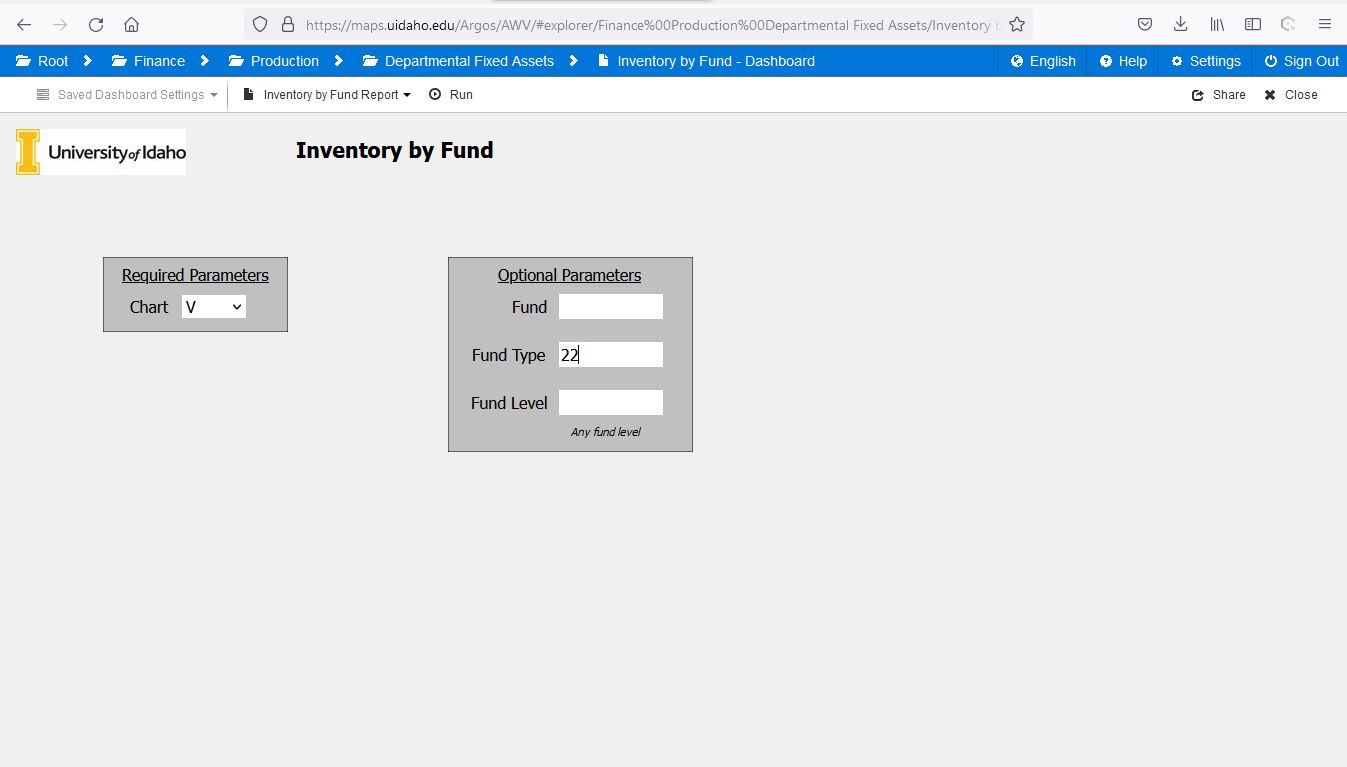 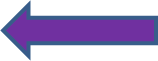 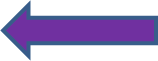 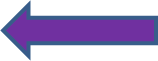 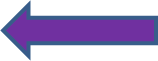 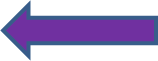 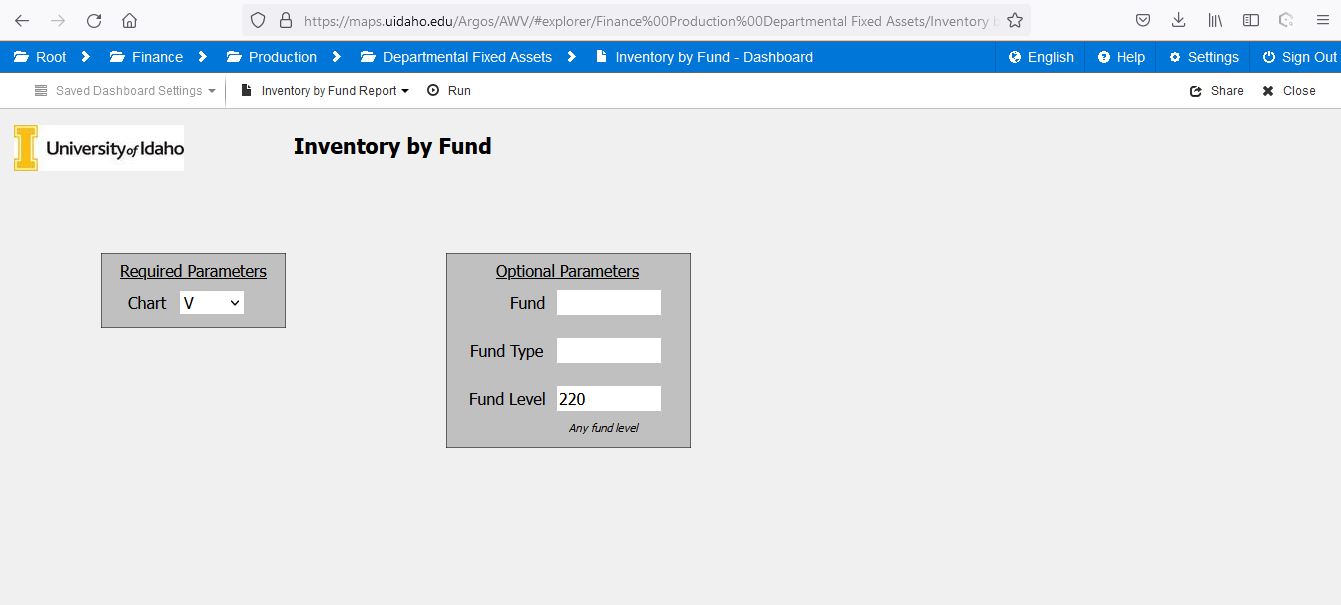 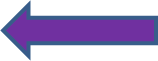 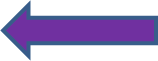 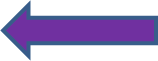 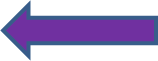 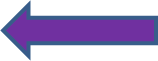